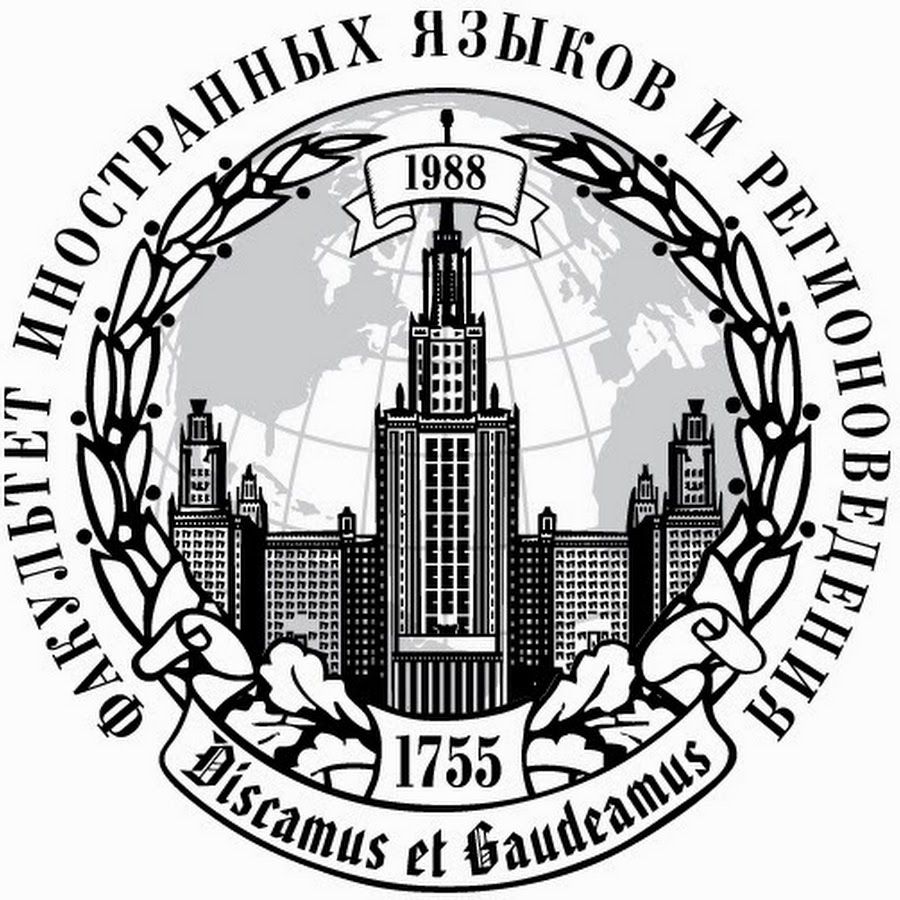 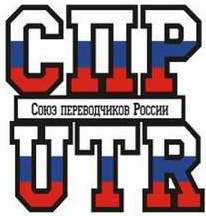 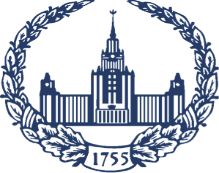 ЛИНГВИСТИЧЕСКАЯ СОСТАВЛЯЮЩАЯ ИНФОРМАЦИОННО-ПСИХОЛОГИЧЕСКОЙ ВОЙНЫ: ИДЕОЛОГЕМЫ КАК ИНСТРУМЕНТ СЕМАНТИЧЕСКОГО МАНИПУЛИРОВАНИЯ 
VII МЕЖДУНАРОДНЫЙ НАУЧНЫЙ КОНГРЕСС
«ИНОСТРАННАЯ ФИЛОЛОГИЯ. СОЦИАЛЬНАЯ И НАЦИОНАЛЬНАЯ ВАРИАТИВНОСТЬ ЯЗЫКА И ЛИТЕРАТУРЫ»
г. СИМФЕРОПОЛЬ
М.В. Михайловская
Междисциплинарная научно-практическая 
школа Московского Университета
«Сохранение мирового культурно-исторического наследия»
ИНФОРМАЦИОННАЯ ВОЙНА
противоборство сторон, возникающее из-за конфликта интересов и идеологий и осуществляемое путем целенаправленного информационного воздействия друг на друга с использованием специальных технологий для получения определенного преимущества в материальной и/или идеологической сфере и защиты собственной информационной безопасности.
(Сковородников, Копнина 2016)
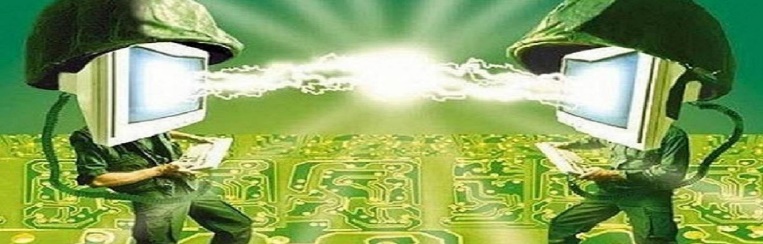 ИНФОРМАЦИОННАЯ ВОЙНА
самый интеллектуальный вариант военного противоборства, поскольку и субъект, и объект воздействия здесь являются человеческим разумом. 
(Почепцов 2015)
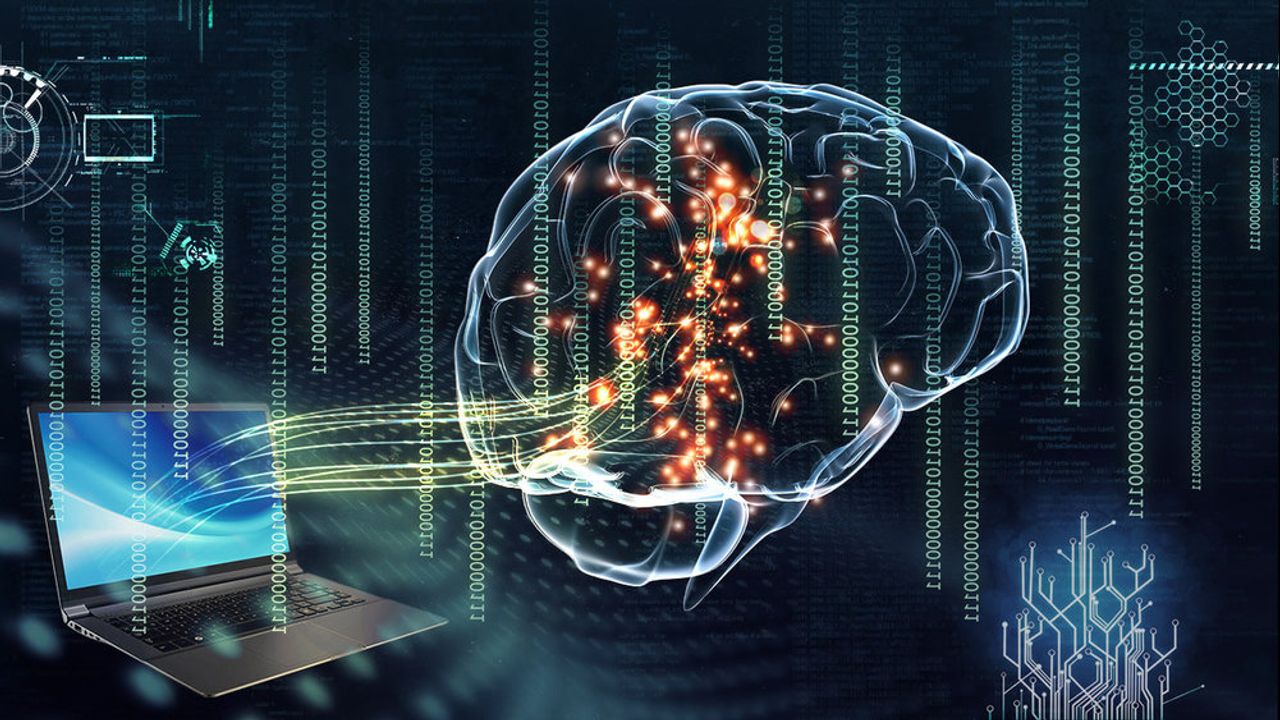 ТИПЫ ИНФОРМАЦИОННОЙ ВОЙНЫ
информационно-техническая 
 информационно-психологическая
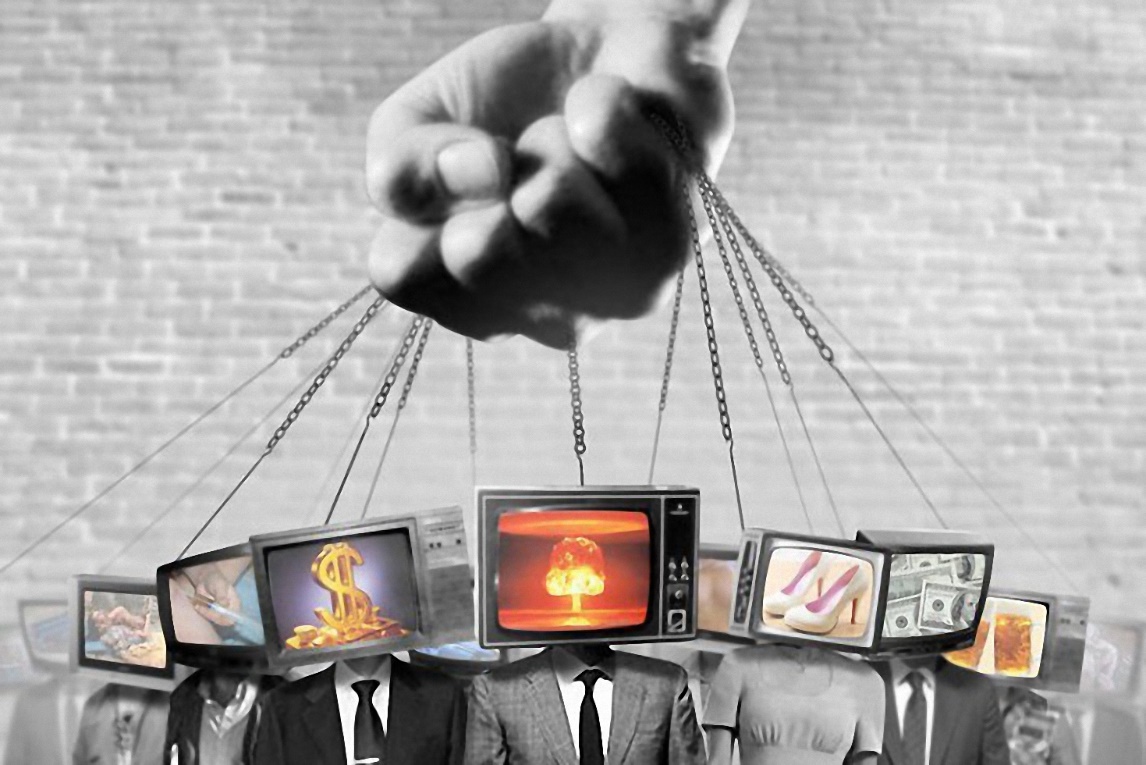 ЛИНГВИСТИКА ИНФОРМАЦИОННО-ПСИХОЛОГИЧЕСКОЙ ВОЙНЫ
направление современного языкознания, объектом изучения которого является специфика использования языка как средства ведения информационно-психологических войн, а предметом – речевые технологии (речевые стратегии, тактики, приемы и реализующие их языковые средства), мотивированные соответствующими целями. 
(Сковородников, Копнина 2016)
СЕМАНТИЧЕСКОЕ МАНИПУЛИРОВАНИЕ
Суть этого метода состоит в тщательном отборе слов, вызывающих либо позитивные, либо негативные ассоциации и таким образом влияющих на восприятие информации.
(Панарин 2012)
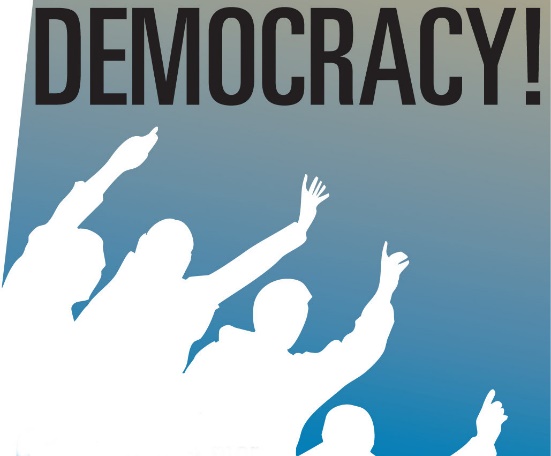 ИДЕОЛОГЕМА
Единица когнитивного уровня - особого типа многоуровневый концепт, в структуре которого (в ядре или на периферии) актуализируются идеологически маркированные концепту­альные признаки, заключающие в себе коллективное, часто стереотипное и да­же мифологизированное представление носителей языка о власти, государстве, нации, гражданском обществе, политических и идеологических институтах.
 (Малышева 2009)
ДЕМОКРАТИЯ
(букв. – народовластие, от греч. demos – народ и kratos — власть) 
1) форма политической организации общества, основанная на признании народа основным источником власти; 
2) политический режим, который характеризуется политическим плюрализмом (существованием легальной оппозиции, различных идеологических течений, политических партий), доминированием закона во всех сферах жизни, высокой степенью реализации прав человека, выборностью органов власти и ее регулярной сменяемостью, реализацией принципа разделения властей, наличием развитого гражданского общества.
(Новейший политологический словарь, 2010)
Послание Президента РФ В. Путина Федеральному Собранию (2004 г.)
«…Наши цели абсолютно ясны. Это – высокий уровень жизни в стране, жизни – безопасной, свободной и комфортной. Это - зрелая демократия и развитое гражданское общество».
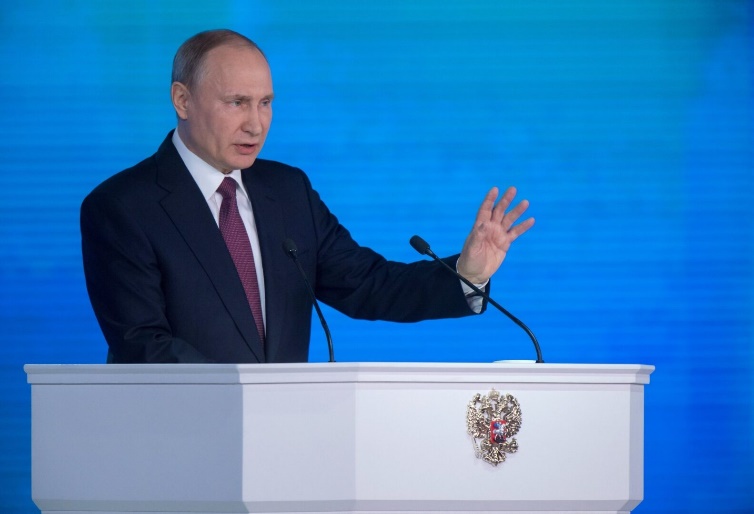 Послание Президента РФ В. Путина Федеральному Собранию (2005 г.)
«Главной политико-идеологической задачей считаю развитие России как свободного, демократического государства.[…] Многие тогда думали, многим тогда казалось, что наша молодая демократия является не продолжением российской государственности, а ее окончательным крахом.[…] Надо было решить труднейшую задачу: как сохранить собственные ценности, не растерять безусловных достижений и подтвердить жизнеспособность российской демократии. […] Выстраданные и завоеванные европейской культурой идеалы свободы, прав человека, справедливости и демократии в течение многих веков являлись для нашего общества определяющим ценностным ориентиром. […] Убежден, для современной России ценности демократии не менее важны, чем стремление к экономическому успеху или социальному благополучию людей».
Постоянный представитель РФ при ООН В. Чуркин (2014 г.)
«… Вот почему-то некоторые наши западные коллеги думают, что если какой-то переворот вооруженный, лучше вооруженный, то обязательно демократы придут к власти. Вот обязательно должен быть, так сказать, Томас Джефферсон, должен возглавлять все это дело. […] Теперь вот люди эти, псевдо-демократы, сделали они что-нибудь для того, чтобы что-то похожее на демократию в самом Киеве-то возникло? […] И вот эти демократы, не установив никакой демократии у себя в Киеве, они теперь демократию, правопорядок, как некоторые коллеги сказали, путем посылки вооруженных сил пытаются установить на Юго-Востоке Украины. Вот, понимаете, какая виртуальная реальность».
Глава МИД РФ С. Лавров (2017 г.)
«…Экспорт демократии и ценностей привел к тому, что мы называем «арабской весной», последствия которой мы сейчас пожинаем. […] Делайте выводы и не забудьте, что обязательство не вести какую-либо агитацию с целью изменения политического и социального строя, записанное по настоянию США, нарушается грубейшим образом, в том числе принятым пару лет назад в Конгрессе США законом о поддержке Украины, в котором Госдепартаменту и спецслужбам прямо предписывается насаждать в России демократию как ее понимают американцы».
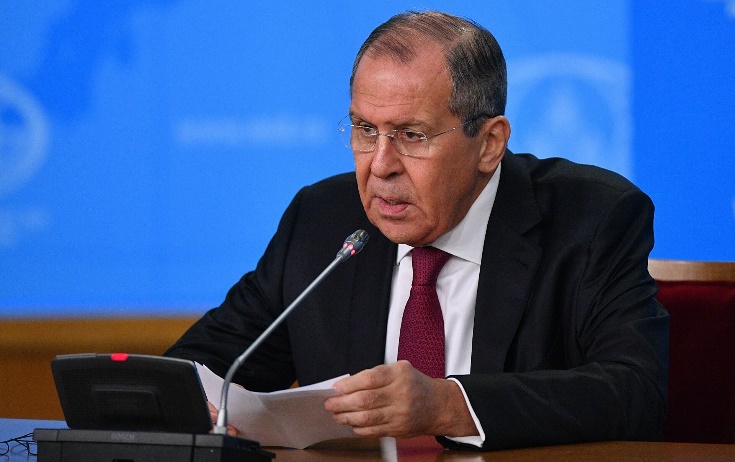 Официальный представитель МИД РФ М. Захарова (2019 г.)
«Мы все прекрасно помним, не так много лет прошло, как и за какой короткий срок принимались решения, которые мотивировались будущим, различными благами, необходимостью вернуть в Ливию демократию и свободу. Все это делалась в интересах ливийского народа. Потом произошло то, что произошло. […] Речь идет о большой книге – около 500 страниц. Там на каждой странице по несколько примеров вмешательства США во внутренние дела других государств: как они привносят демократию, возвращают людям свободу, меняют финансовые потоки, что они делают с энергетическим взаимодействием и т.д.»
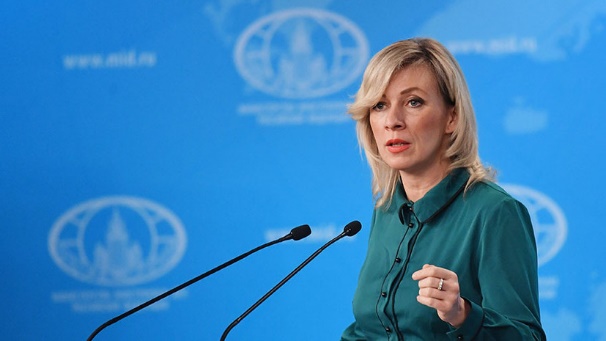 ВЫВОДЫ
Идеологемы представляют собой неотъемлемую лингвистическую составляющую информационно-психологической войны. 
Благодаря присущей им смысловой амбивалентности и высокой степени ассоциативности, идеологемы становятся эффективным инструментом семантического манипулирования.
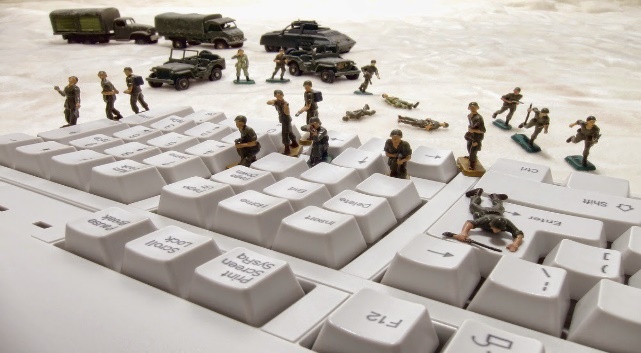 СПАСИБО ЗА ВНИМАНИЕ!